Station:                                            Lat:                                        Long:
Rainfall         mm
Temperature  0 0
West
VE :

SCALE         
1:
1cm:         m
A    Lat :
    Long:
GTANSW & ACT Geography Bulletin 4, 2019. 
( Volume 51 No 4)
Sheet 1
USA  Continental
Scale    1:
      1 cm :           km
GTANSW & ACT Geography Bulletin 4, 2019. 
( Volume 51 No 4)
Sheet 2
Station:                                            Lat:                                        Long:
Cross – Section and Transect
Rainfall         mm
Temperature  0 0
GTANSW & ACT Geography Bulletin 4, 2019. 
( Volume 51 No 4)
Sheet 3
Name:
Teacher:
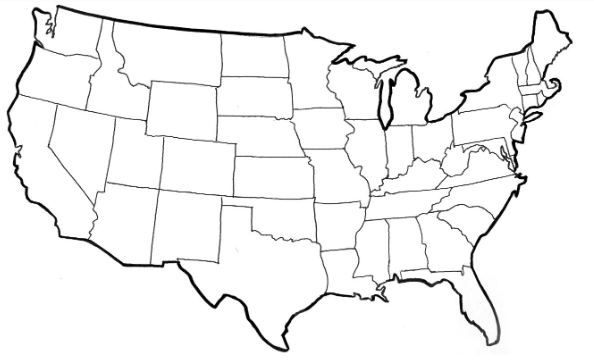 East
https://lakeviewcampgroundwi.com/maps_rm.php
km
B    Lat :
    Long:
Bibliography
GTANSW & ACT Geography Bulletin 4, 2019. ( Volume 51 No 4)
Sheet 4